Relationships
Dr. Tricia Hale. LPC
Counseling Center
Some Examples of Relationships:
Friendship
Parent-child
Boss-worker
Boyfriend-girlfriend
Sibling
Roommate
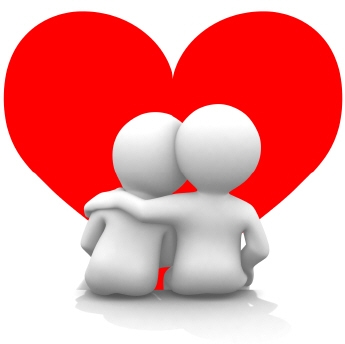 What Relationships Provide
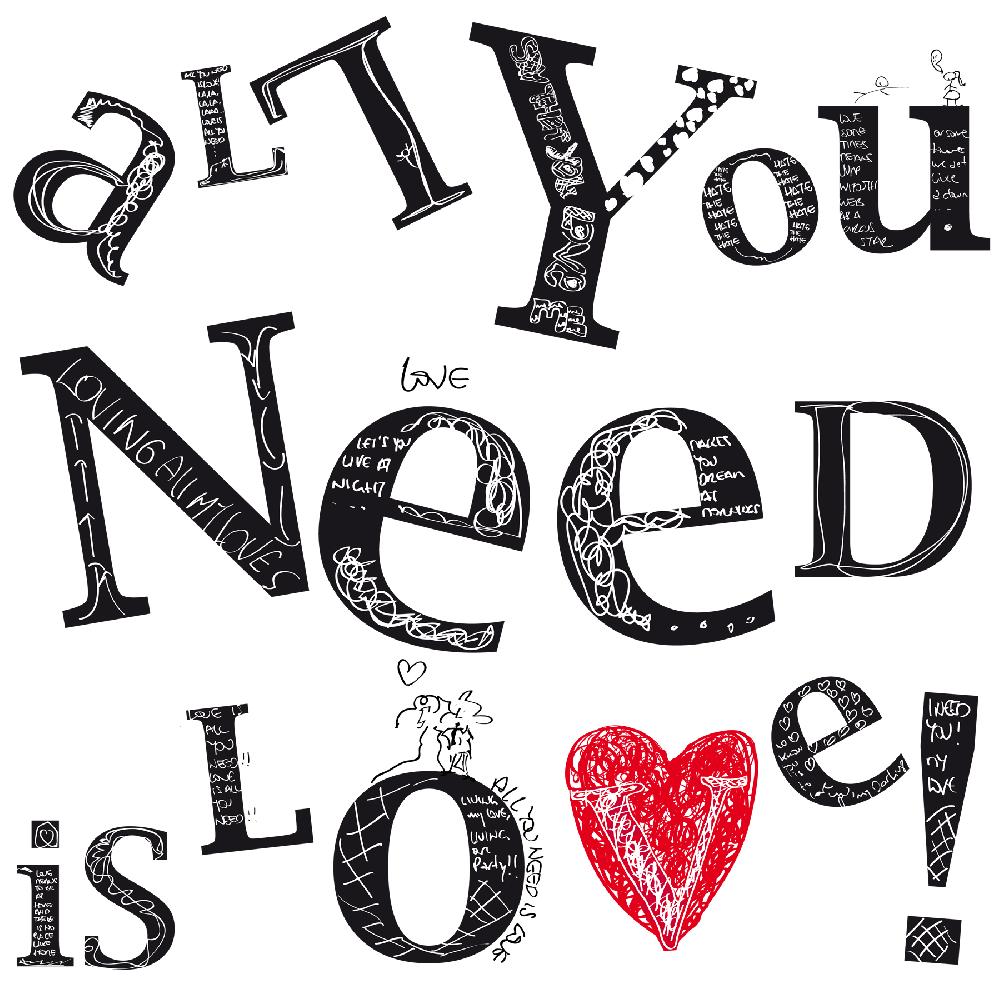 Emotional needs

Social satisfactions

Basic needs like shelter and food
Healthy Relationships
Name 2-4 things about this person you really like
Name 3 things this person is interested in besides you
Name 3 activities you can be involved in without this person
You both have equal decision-making power in the relationship
You should know if this person’s relationships with family/friends are healthy
You should  generally feel better about yourself because you are with this person.
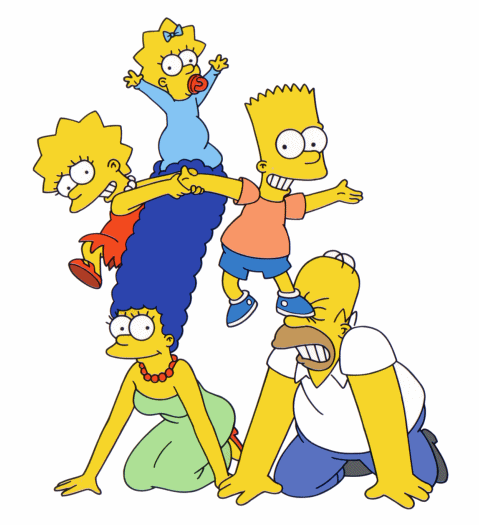 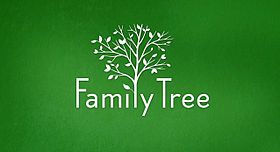 What is an unhealthy relationship?
Your partner threatens you and or physically & verbally abuses you.
Isolation from friends, family, and activities is common. 
Your partner is possessive.
Your partner makes you feel bad about yourself.
Your partner tells you how to dress.
Humiliation is common, especially in front of others. 
Your partner doesn’t make time for you.
Your partner tries to change you.
Partner  pressures you or forces you into sexual activity.
EVALUATING
How does your relationship affect your life?

In school
At work
My physical health
My emotional health
My use of drugs or alcohol
My family and friends
My ability to function independently
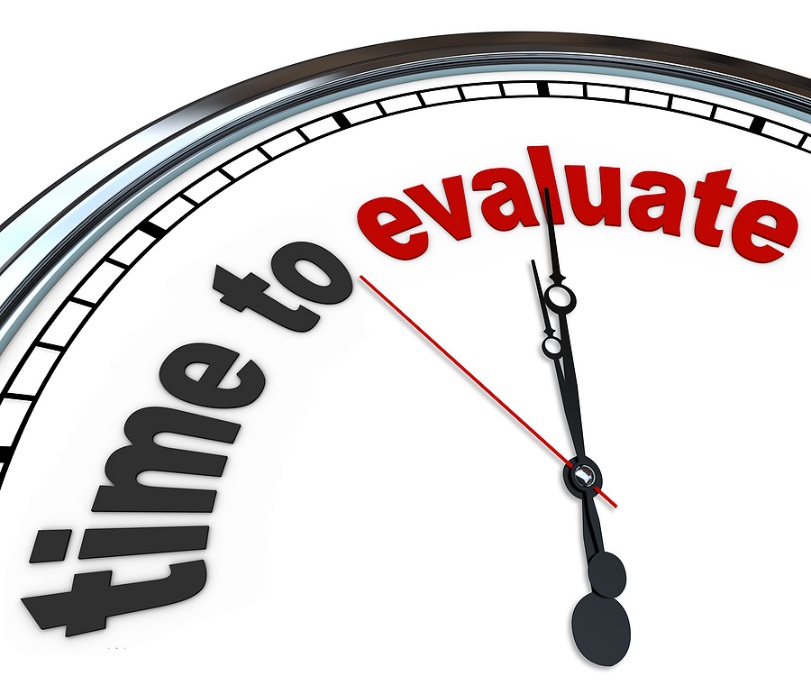 In School
How does this person encourage me?

Have my grades improved or fallen?

Have I missed school because of this person?

Have I limited my extracurricular activities so I can spend time with this person?
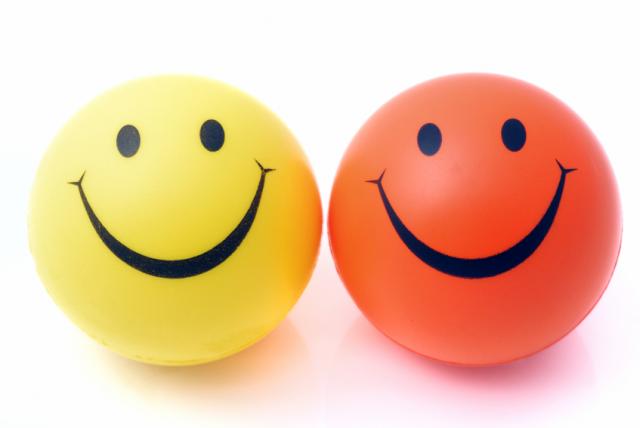 At Work
Have I ever missed work because of this person?

Has this person ever come to my place of work to check up on me or embarrass me?

Does this person give me any support in my career?
My Emotional Health
Do I feel better or worse about myself since entering this relationship?

Am I more stressed, anxious, depressed?

Do I have trouble sleeping?
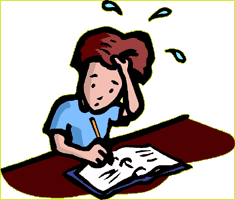 My Physical Health
Increase or decrease in weight
Physical injuries or physically upset
Sex, STI and pregnancy
Stop doing physical activities for self or with friends
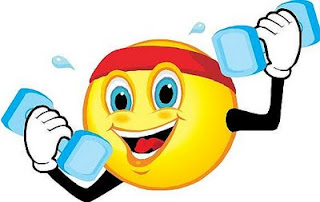 Use of Drugs & Alcohol
Have I increased my use of alcohol, drugs, smoking in this relationship?

Has this person pressured me into using?

Do I drink or use to feel more comfortable around this person/friends?
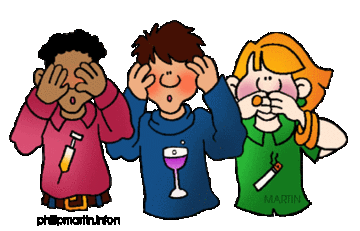 My Family and Friendships
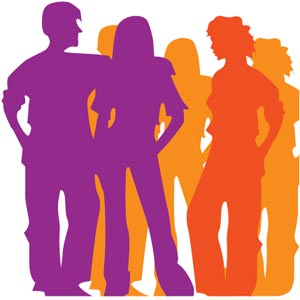 How do my family and friends feel about this person?

How does this person feel about them?

Have I grown apart from family and friends since forming this relationship?

Does this person ever act jealous of my family/friends?

Do I lie to my family and friends to cover up for this person?

Do we spend time separately with others we know?
Healthy Life Balance
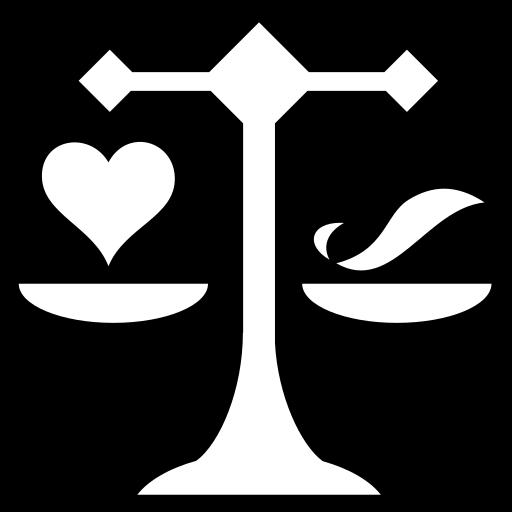 Emotional
Physical
Spiritual
Financial
Social
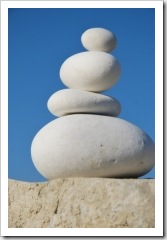 Incorporating into My Life
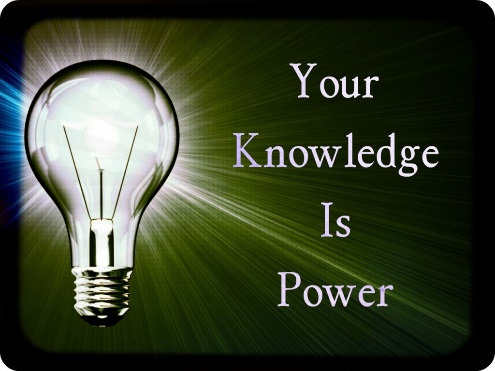 Awareness (where am I unbalanced?) 

Knowledge (what options do I have?) 

Decision Making (what options do I choose?) 

Planning (what is the most realistic plan?) 

Action (when, where, how can I take action?)
Goal Setting
I intend to improve my work/life balance by _________

My first step will be _________________

I will share my plans with______________ and ask for their support by saying “________________”

I will review my progress on______________
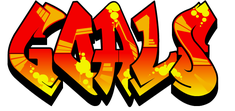 Where to go for help
Counseling Center
	Powell Hall East 2nd floor
	229-333-5940

Office of Health Promotions
	Powell Hall East 1st floor
	229-245-3896